Радіомоніторинг – сутність і задачі
Радіомоніторинг
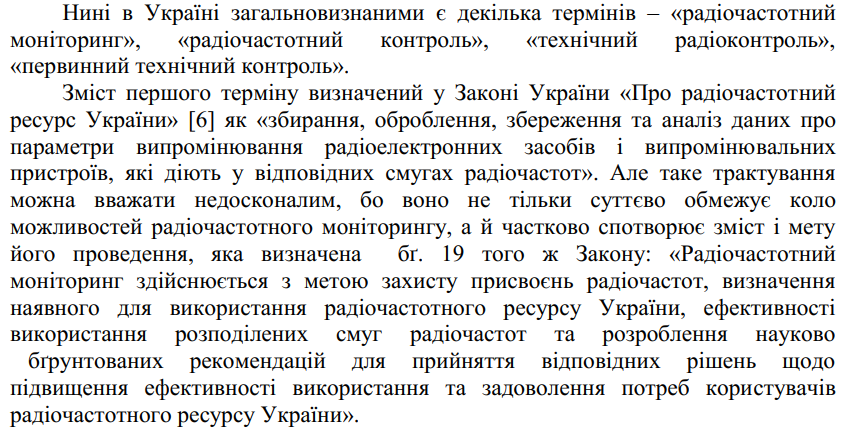 Радіомоніторинг
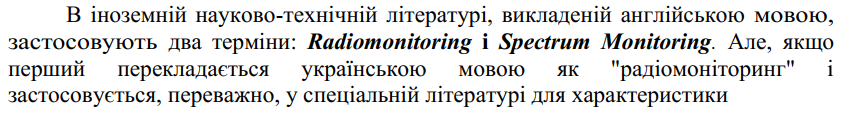 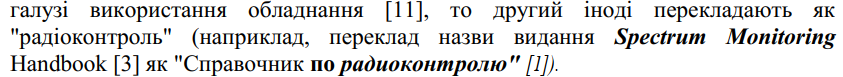 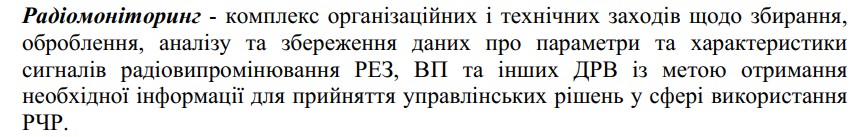 Управління РЧР
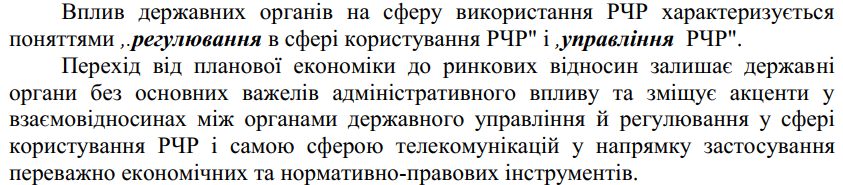 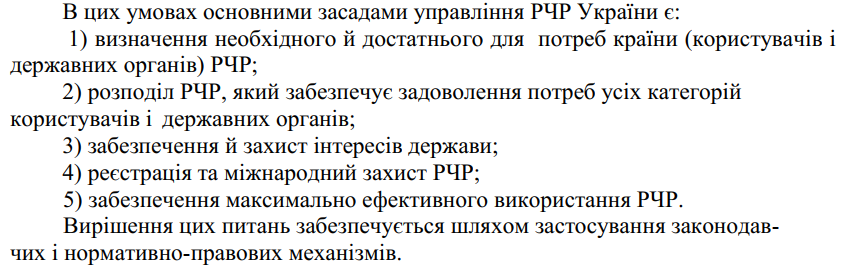 Регулювання РЧР
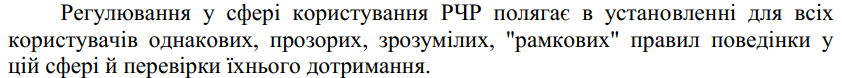 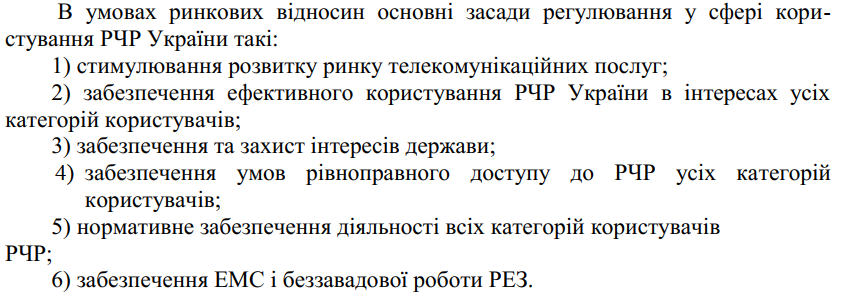 Регулювання РЧР
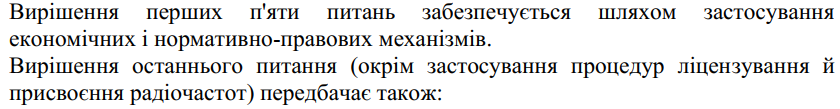 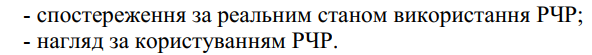 Завдання служби радіомоніторингу
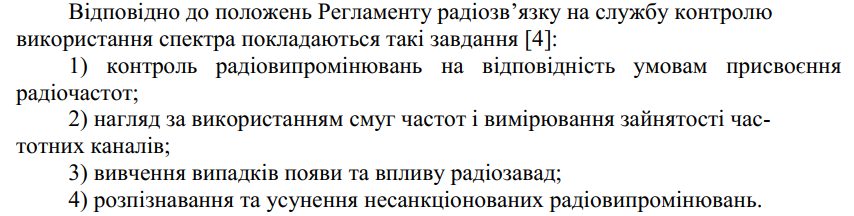 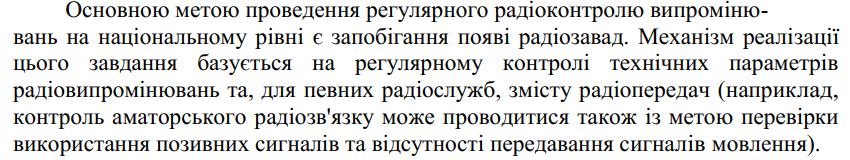 Служба радіомоніторингу
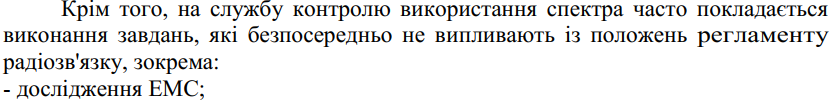 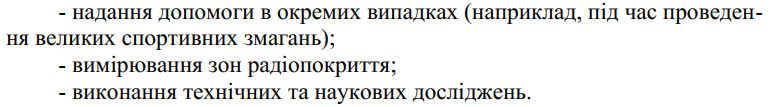 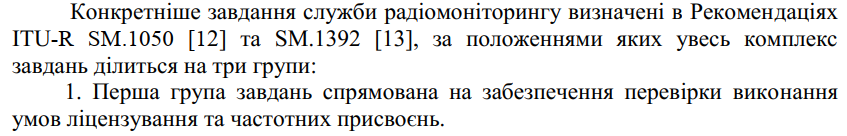 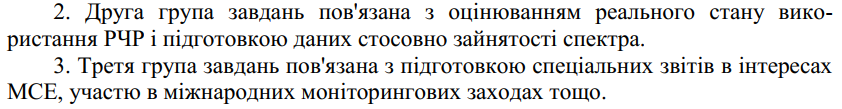 Вимоги до радіомоніторингу
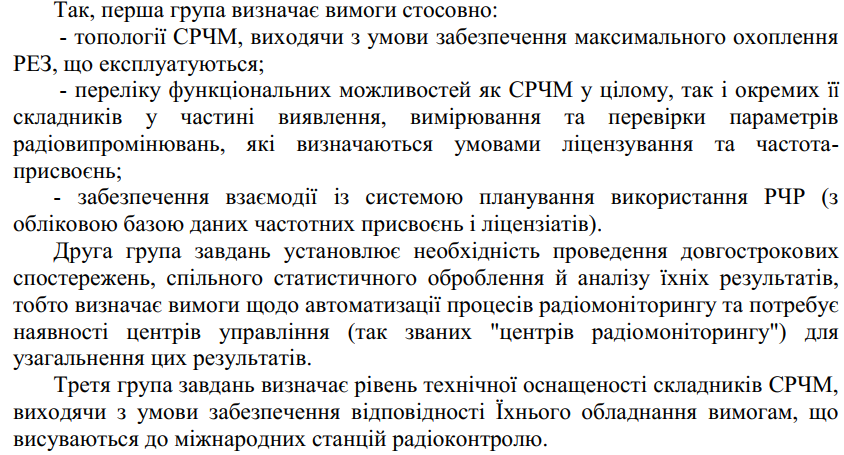 Мета та задачі РМ РЧР
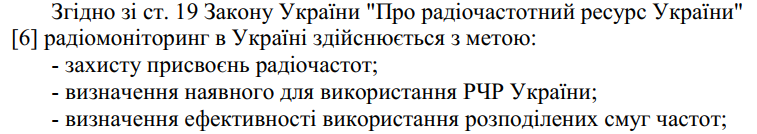 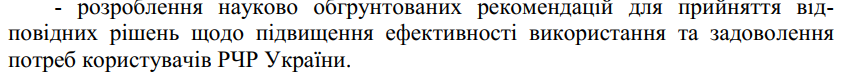 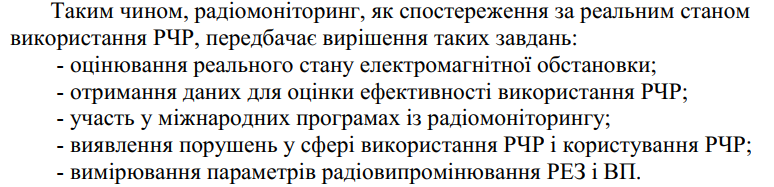 Шляхи реалізації РМ
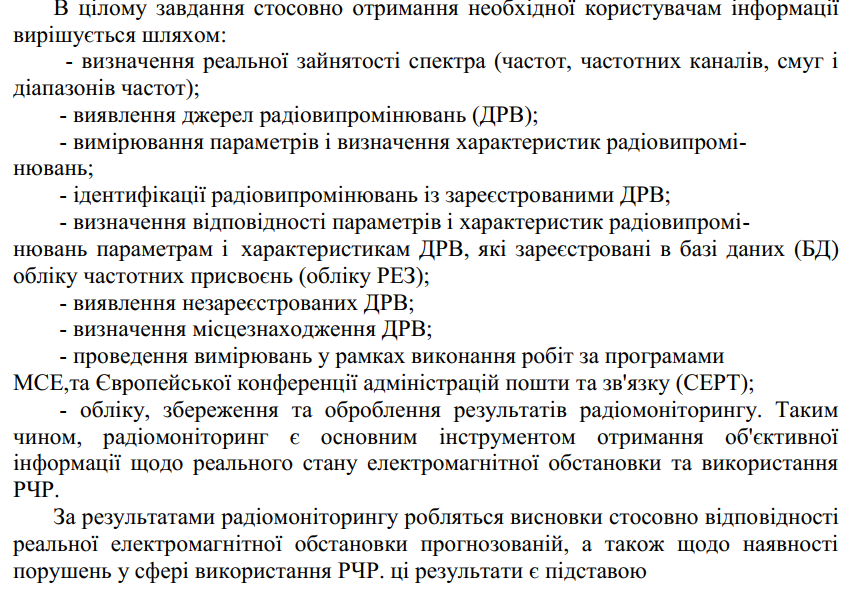 Методи проведення РМ
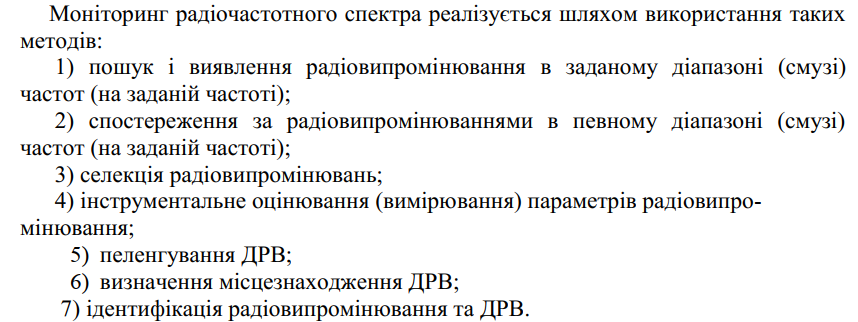 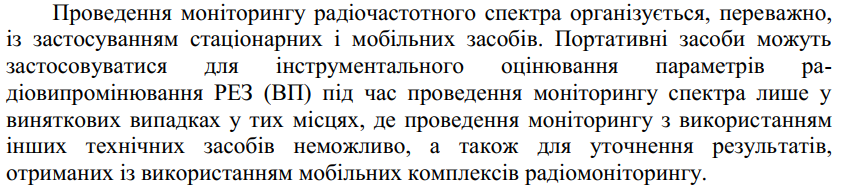 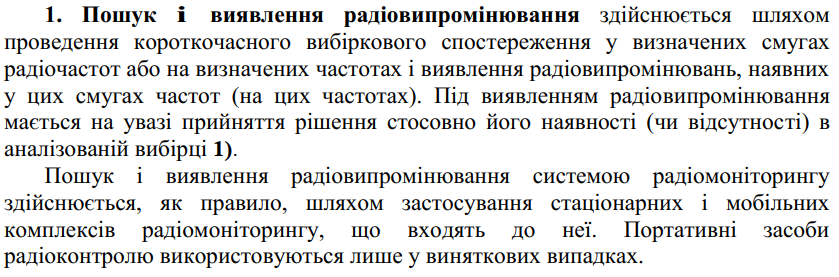 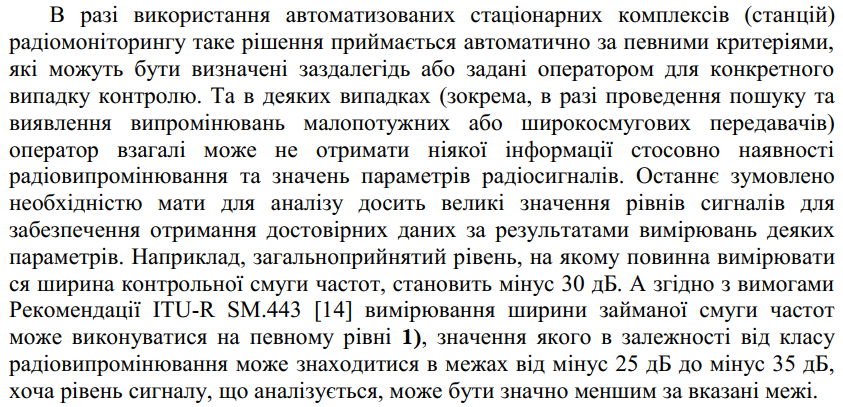 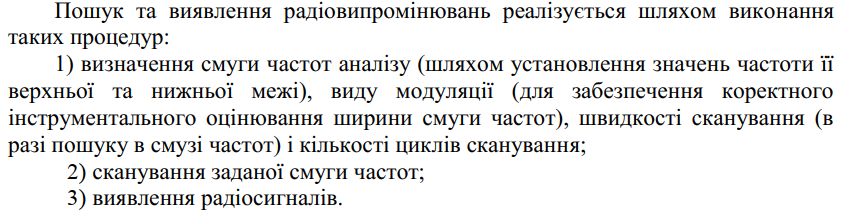 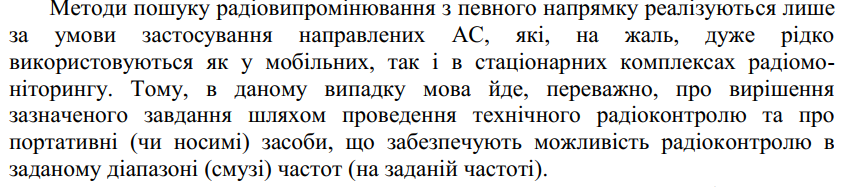 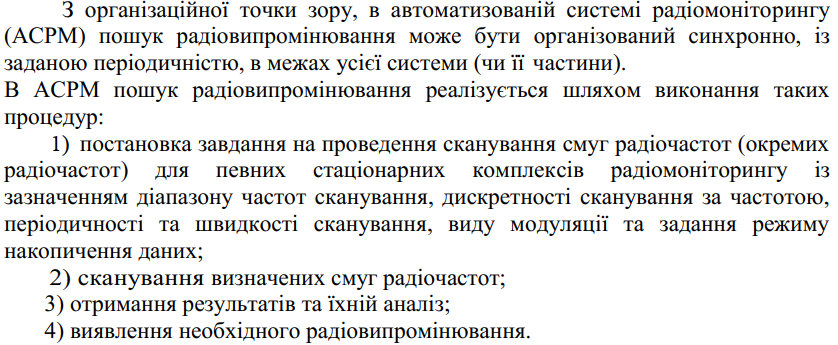 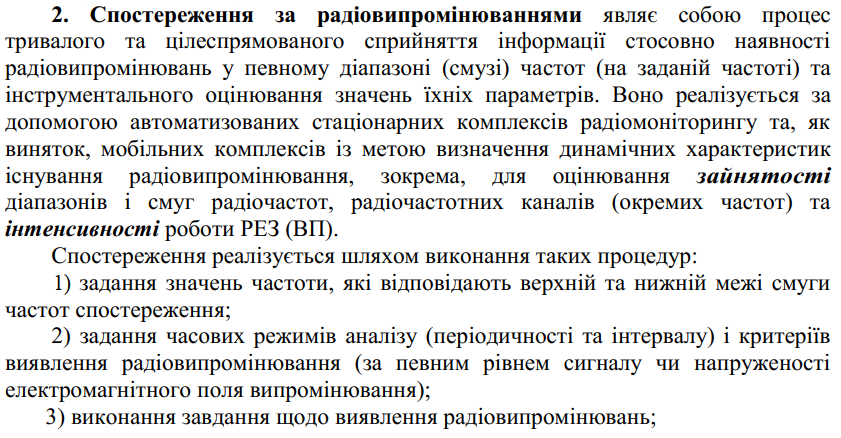 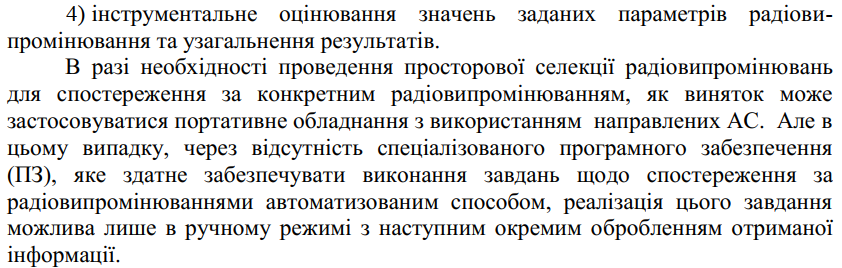 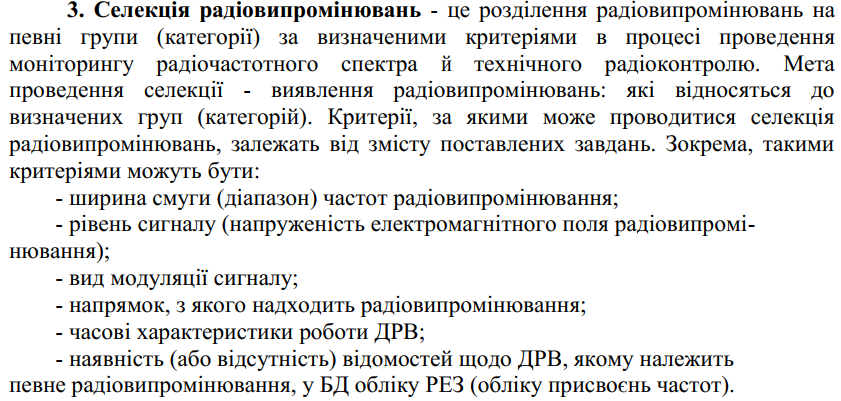 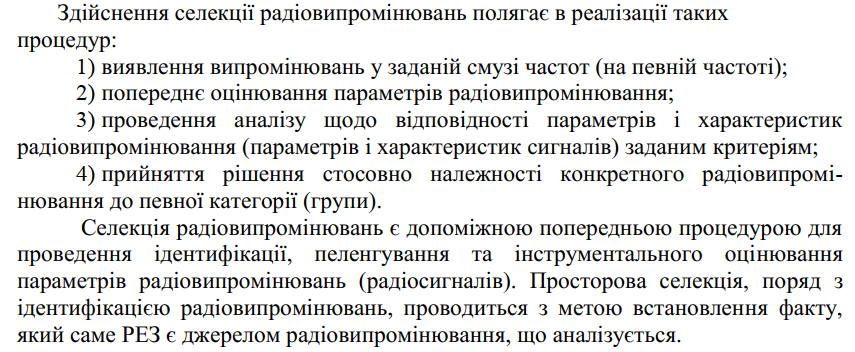 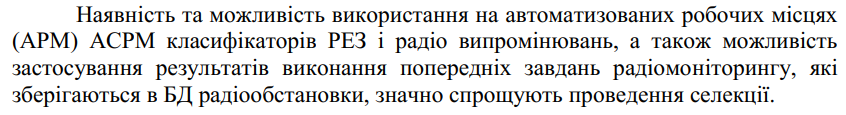 Етап вимірювання
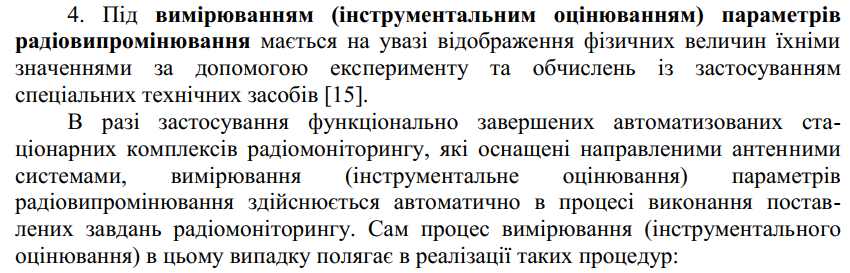 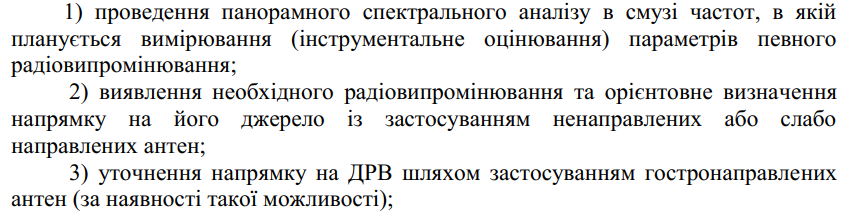 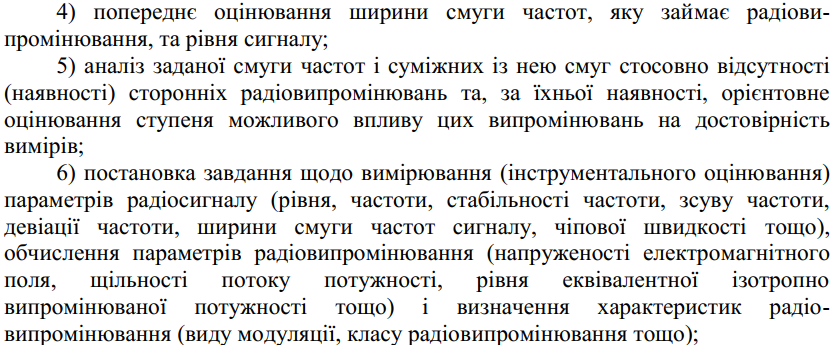 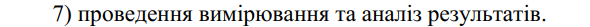 Попередня локалізація
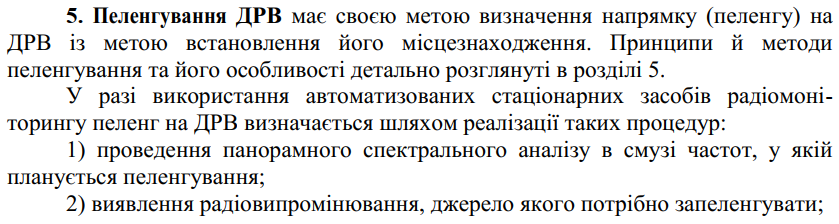 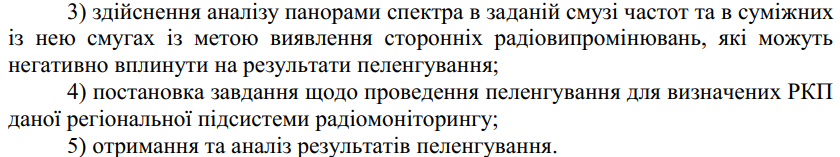 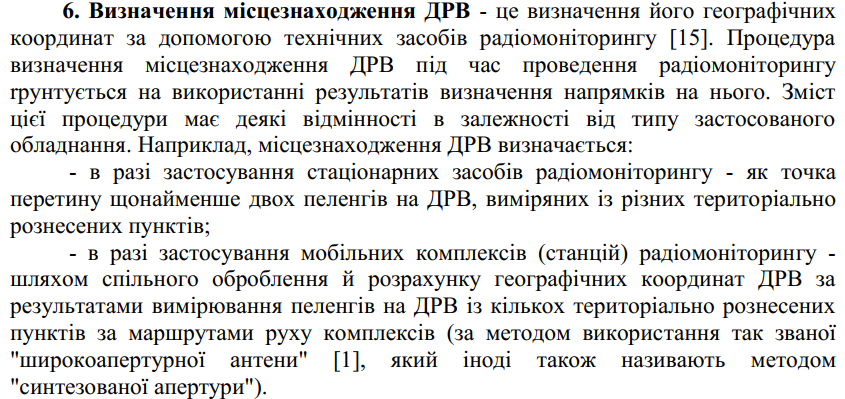 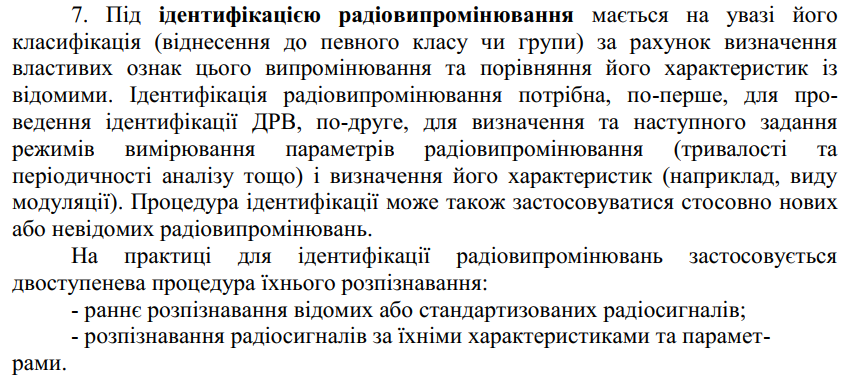 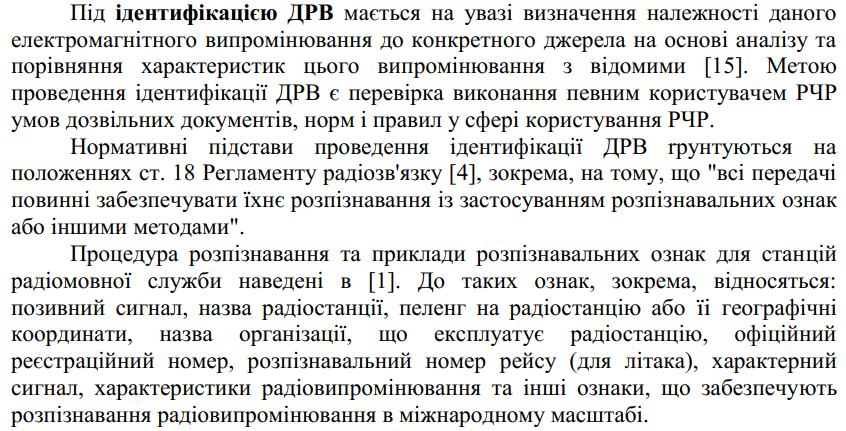 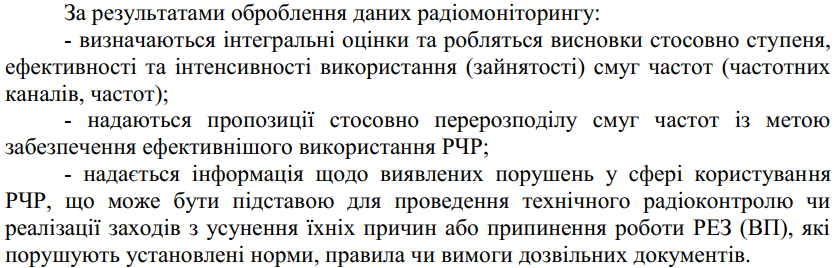